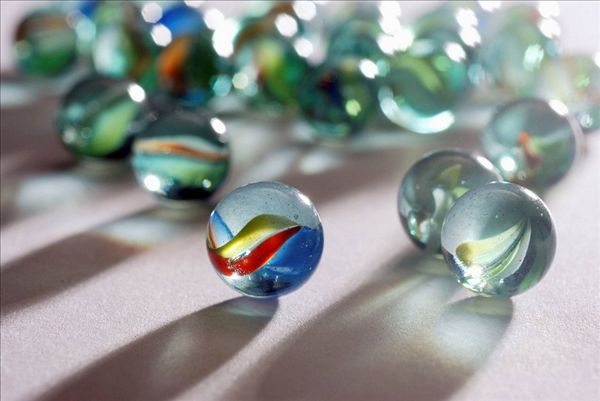 Jelle’s Marble Runs
How can tiny marbles
Attract the world?
PB20000296 郑滕飞
Early years
autism 自闭症
Jelle Bakker
Dion Bakker
Guinness World Record
marble runs    marble races
teams, players and audiences
Marble Leagues
(annual league)
Opening Ceremony
16 teams
Races
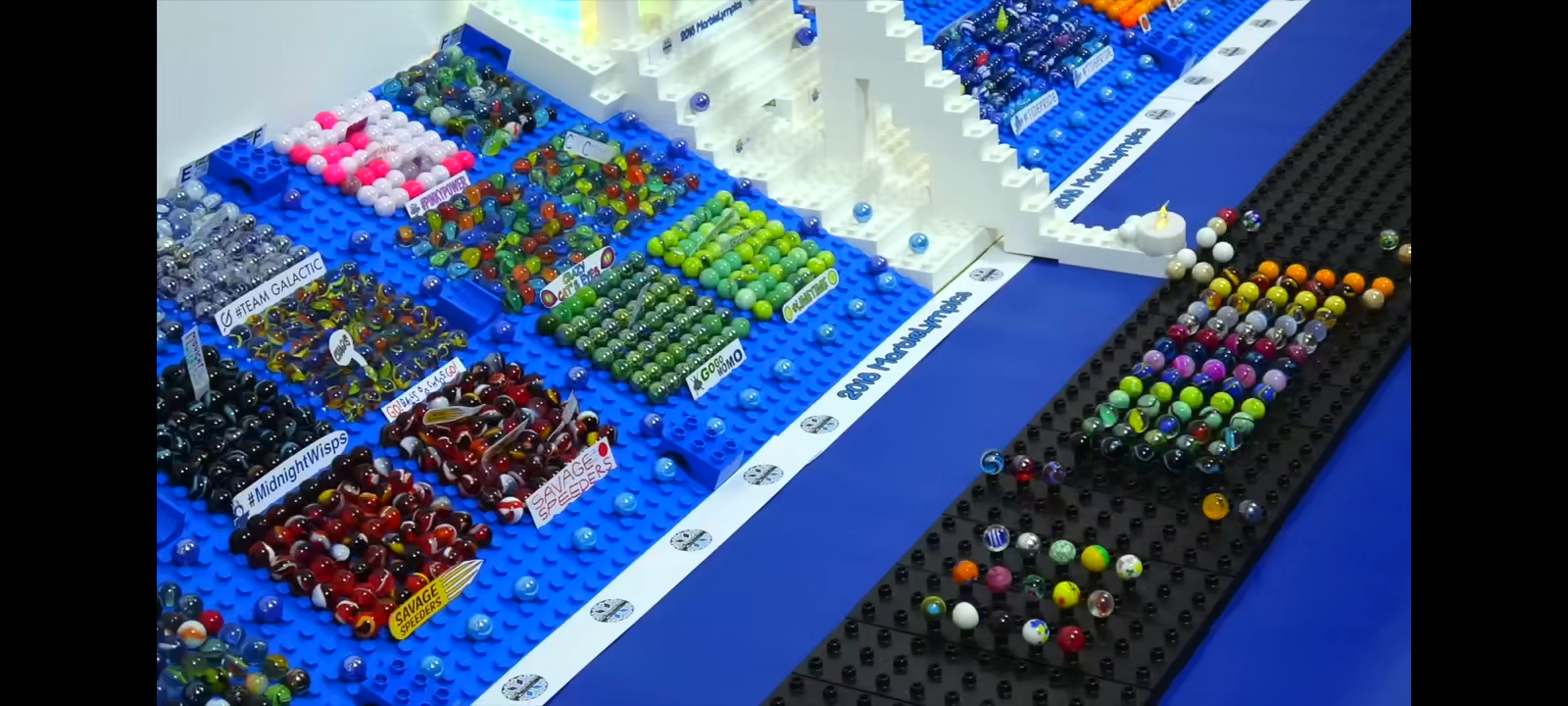 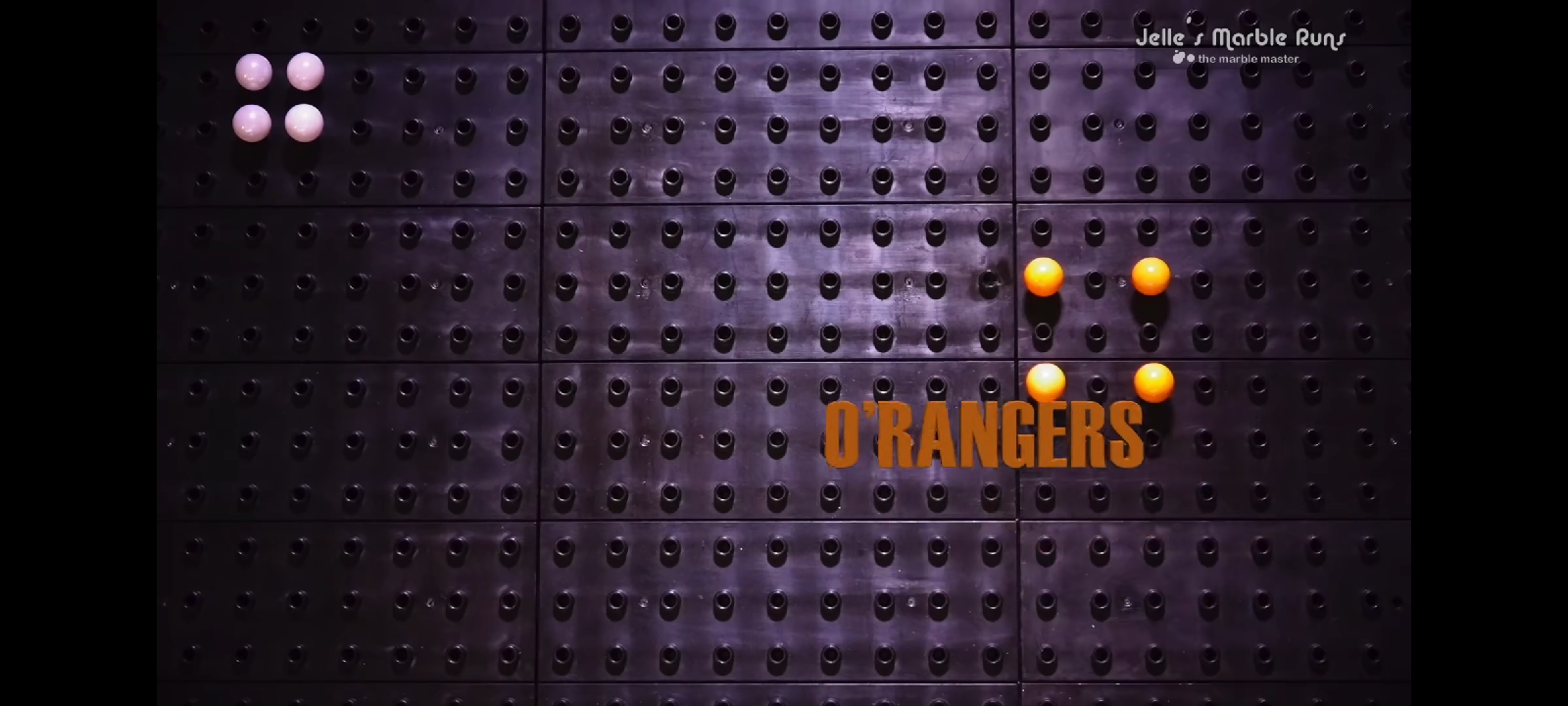 Olympic flame
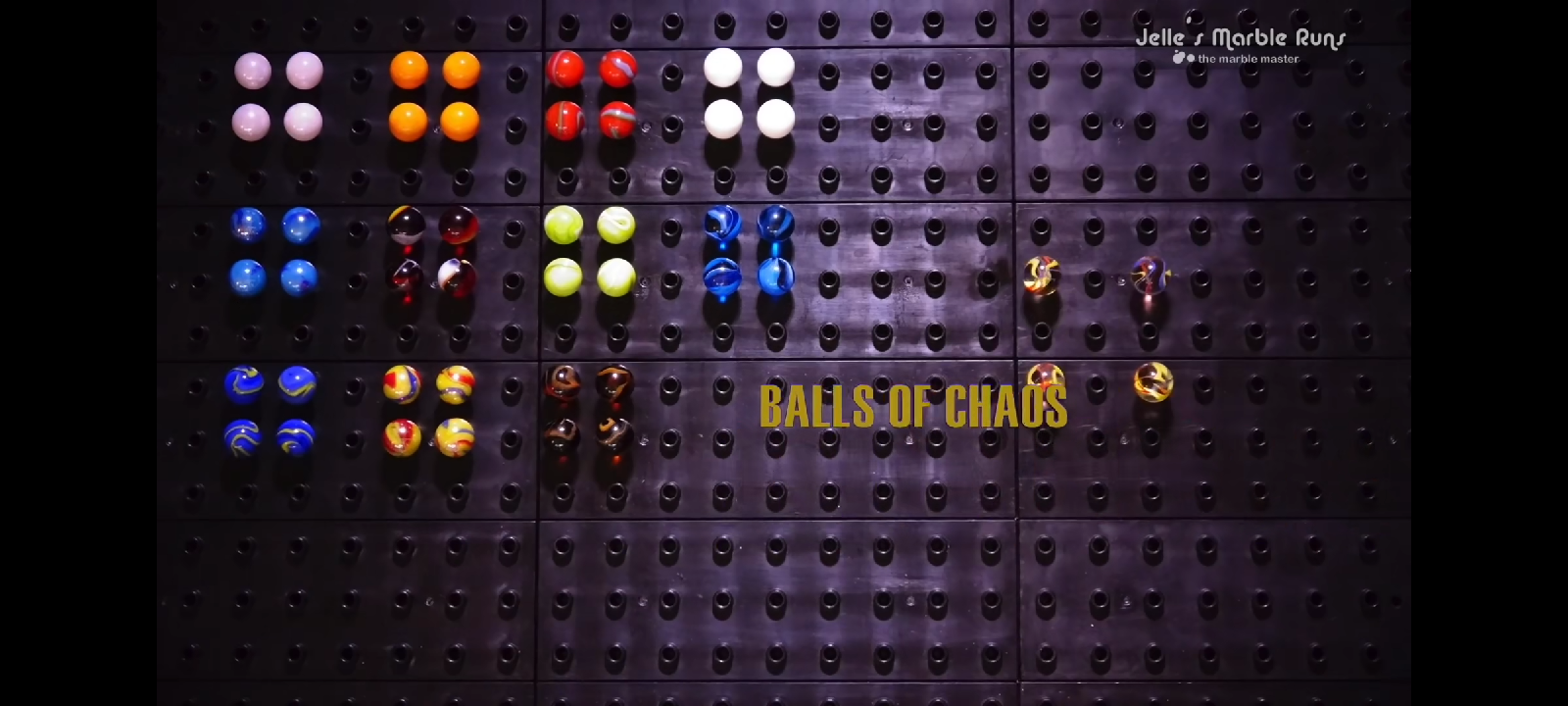 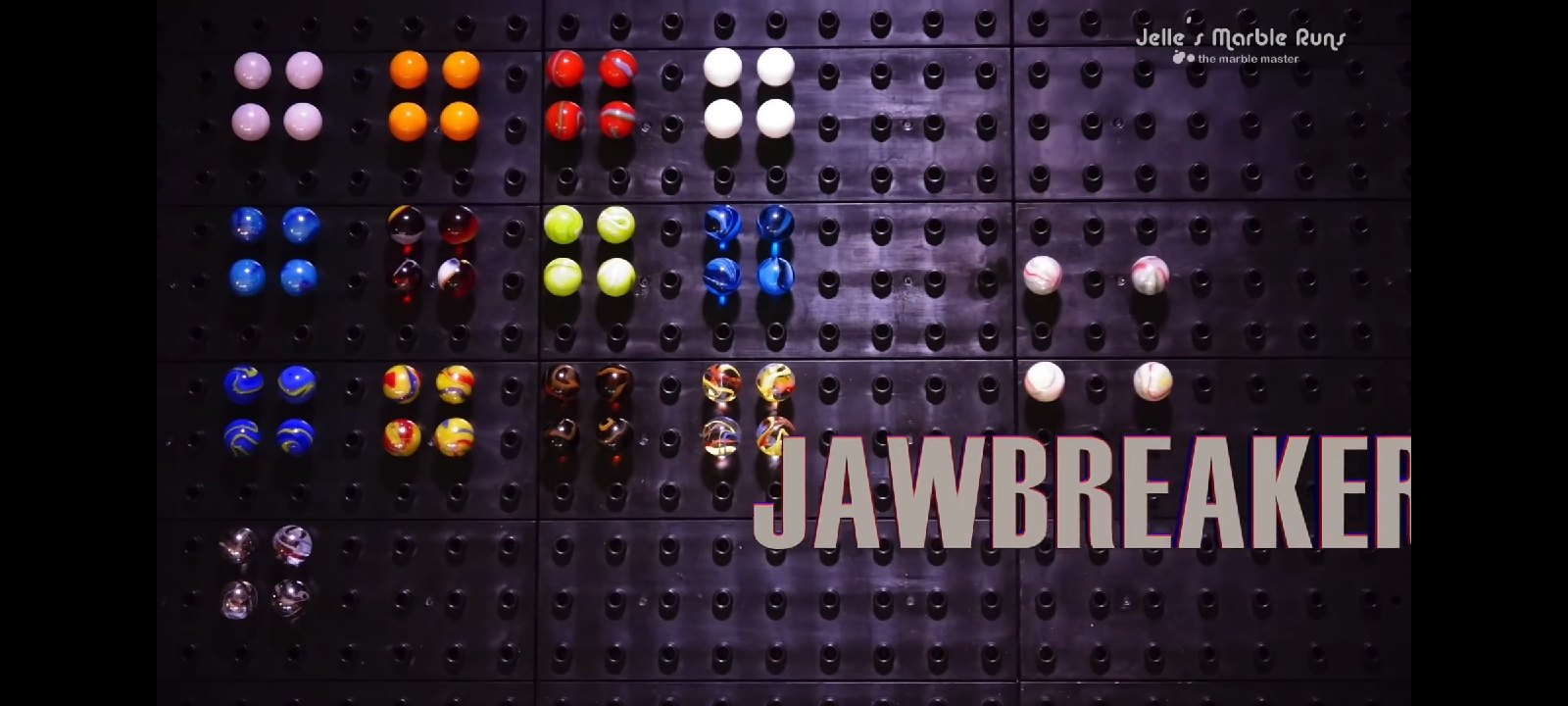 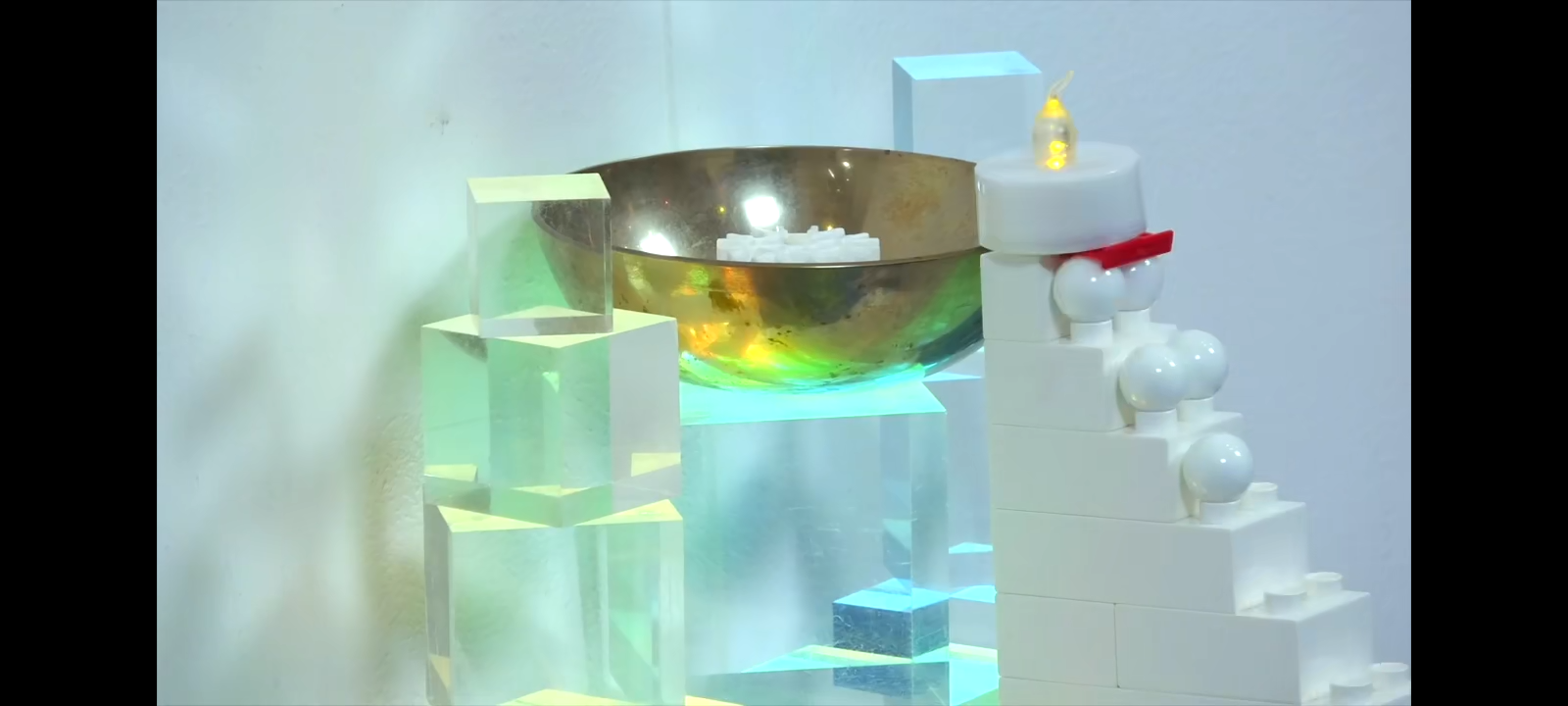 (retired)
While COVID-19 threatens our lives…
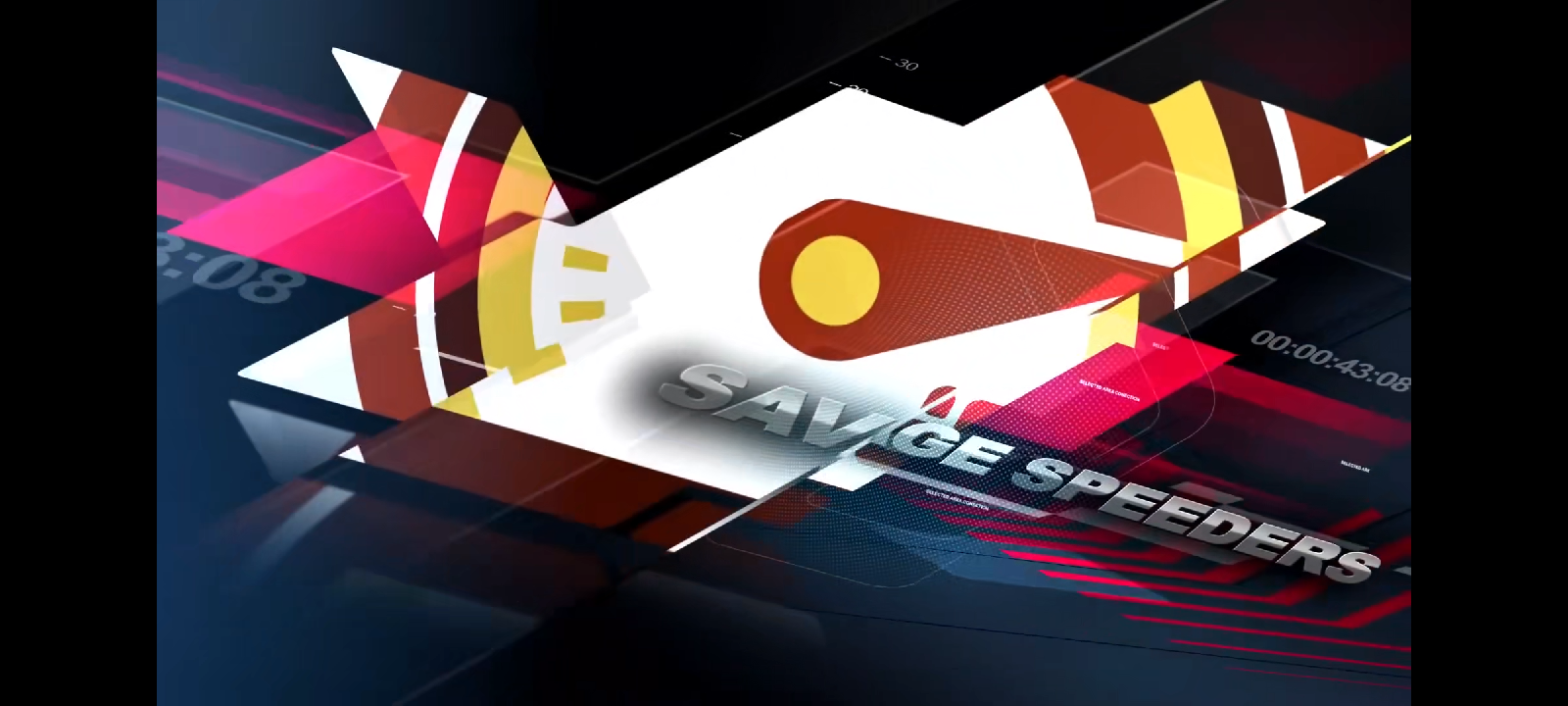 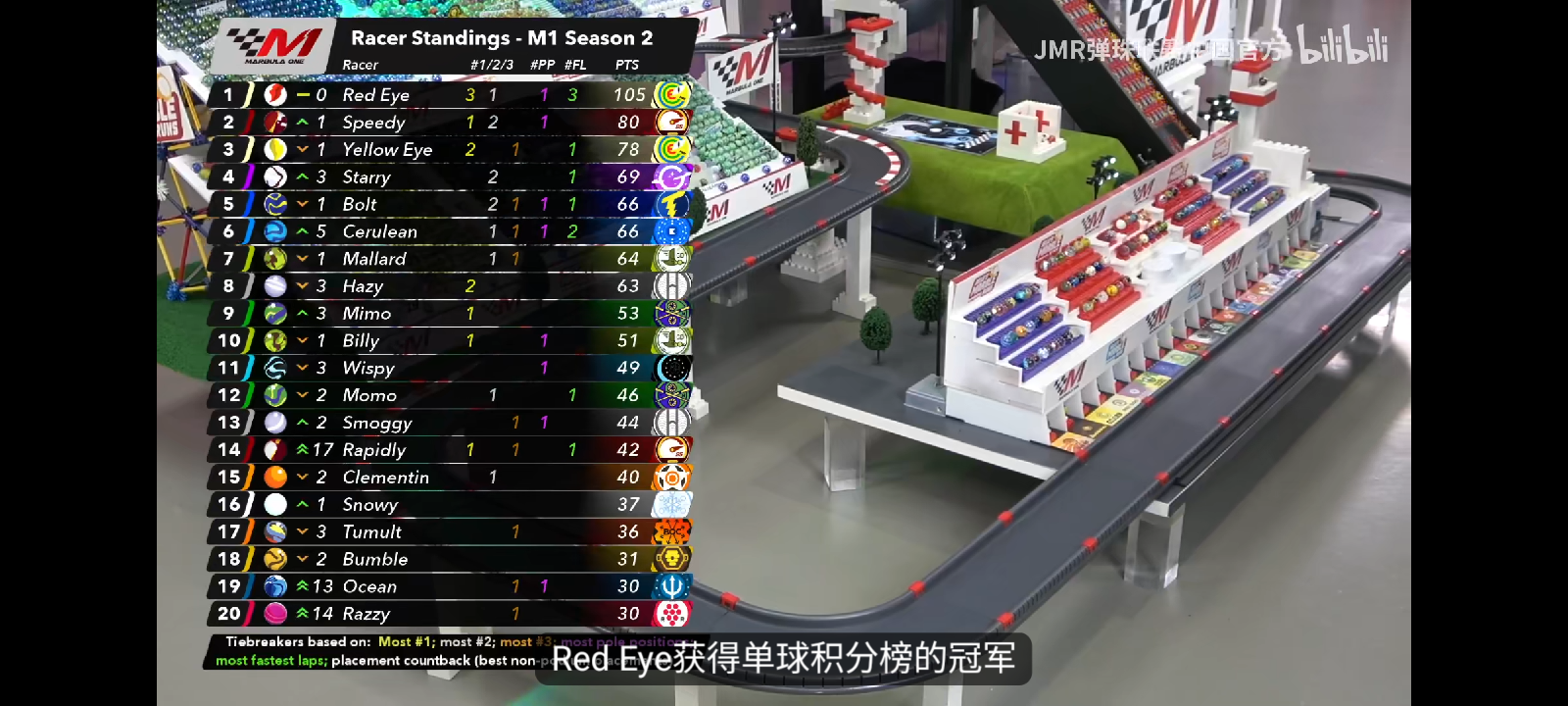 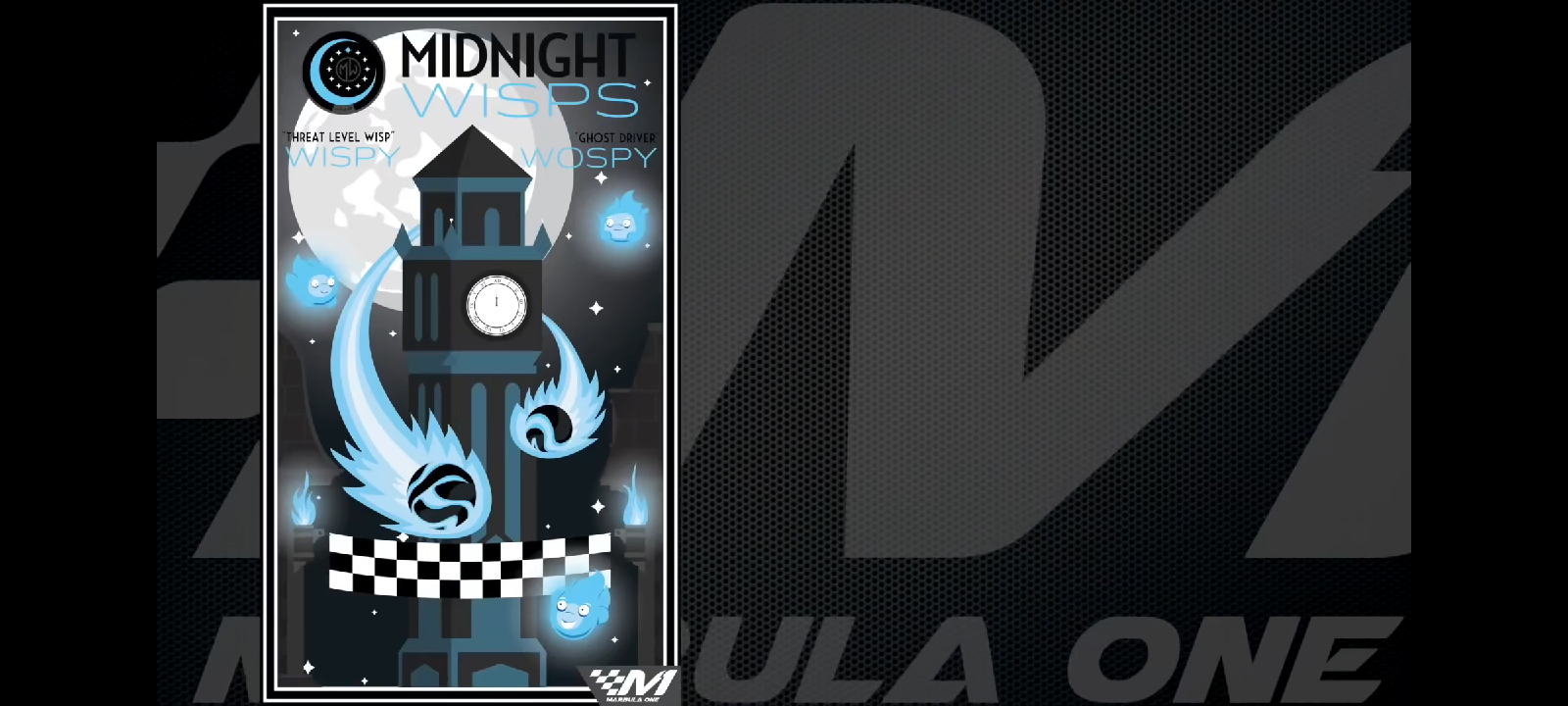 Marbula 1 (Formula 1)
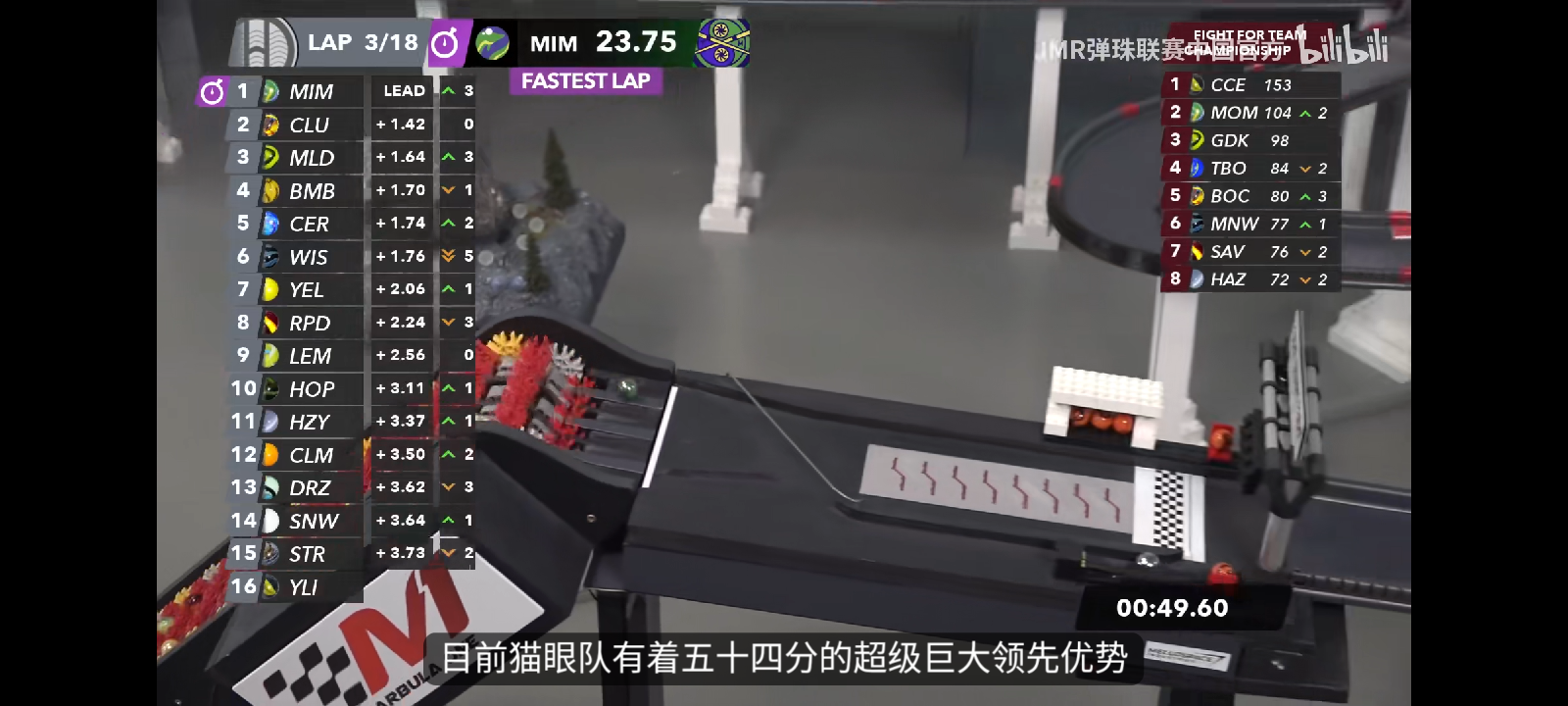 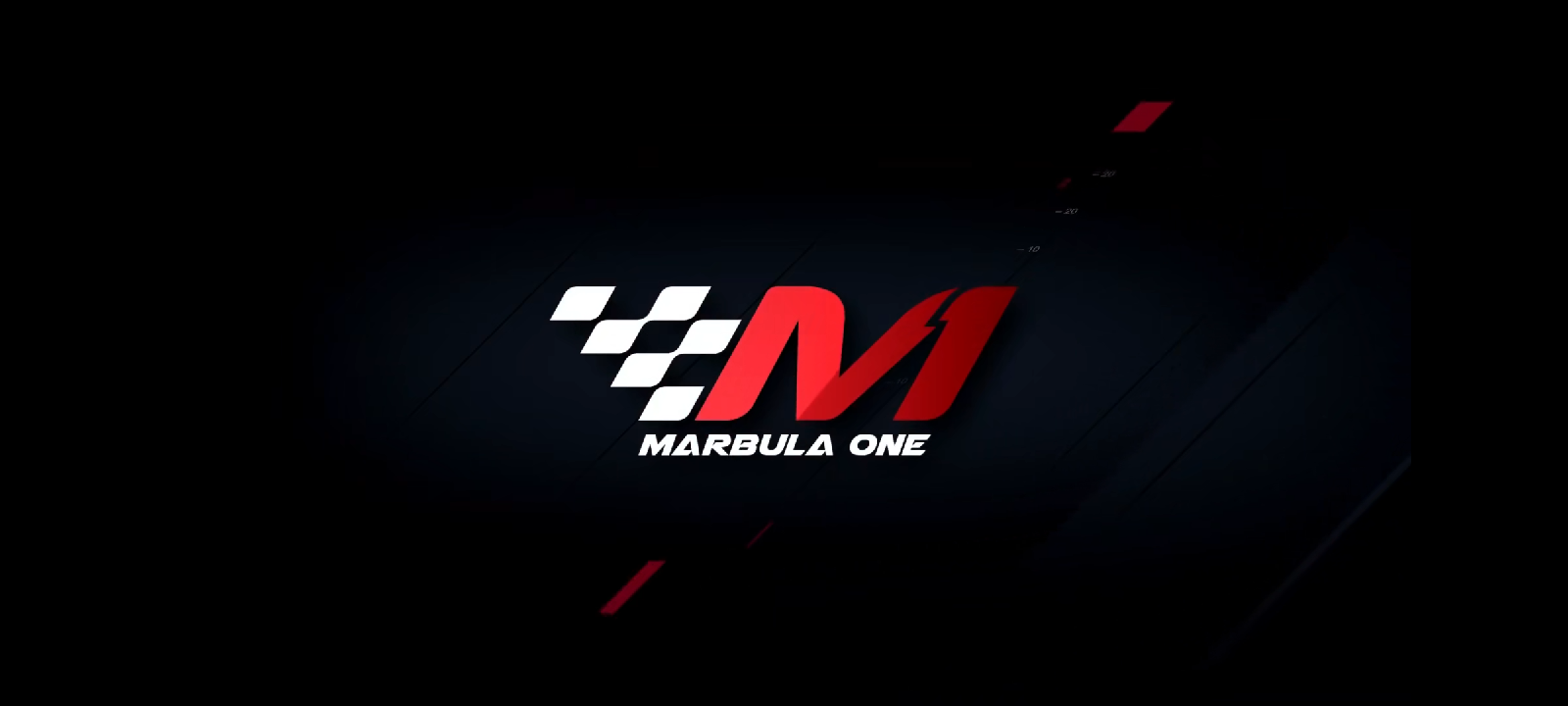 1’000’000 followers
I joined the JMR Chinese Official…
Community
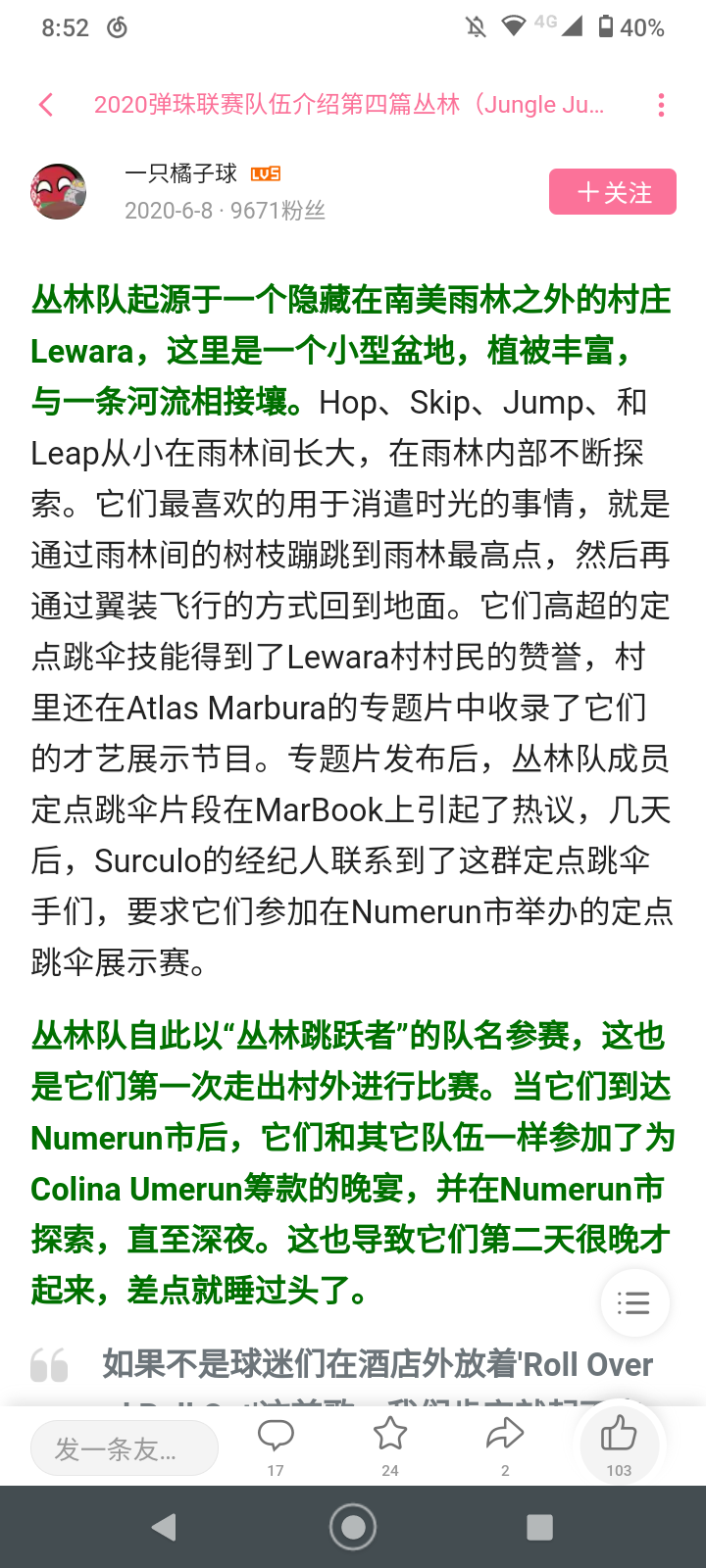 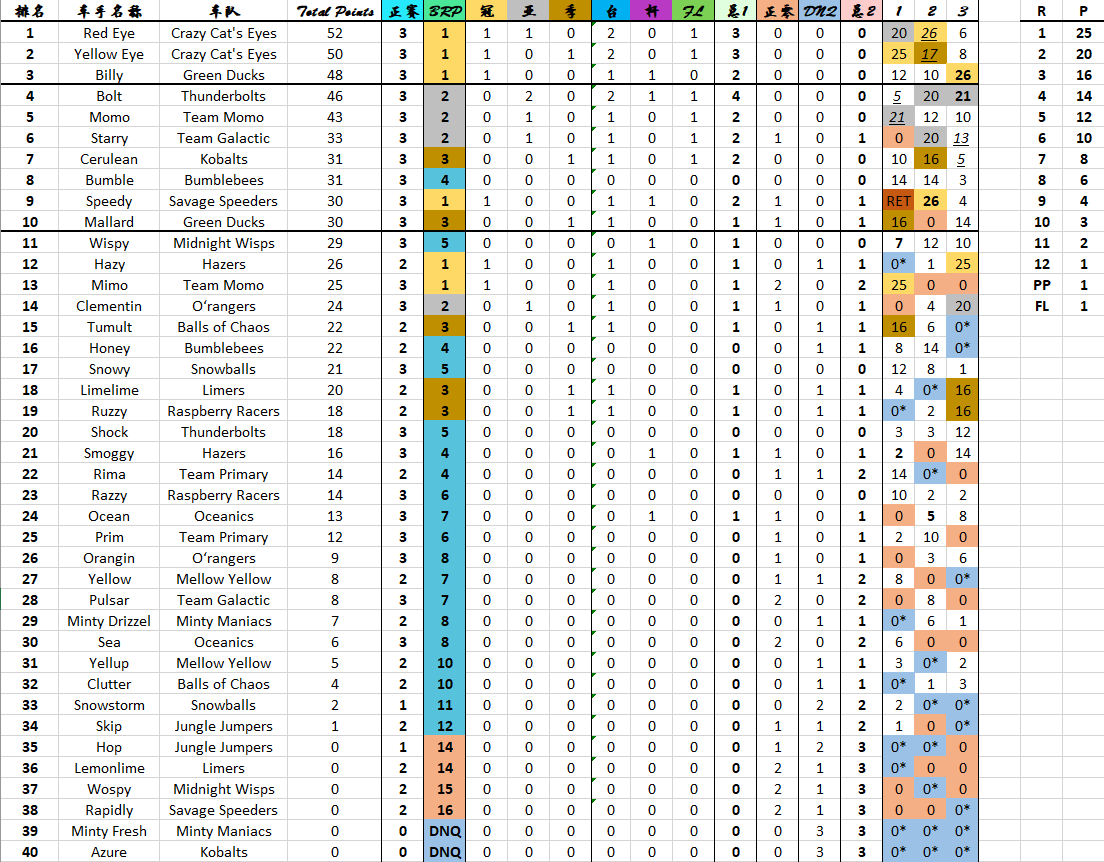 Background stories
“Journalists”
Columns
Analyses
Memes
Why is it so popular?
Dominating
Reversing
Willpower
Friendship
Stimulants
Violence
Deals
Biases
Indulge yourself in what matches should be like.
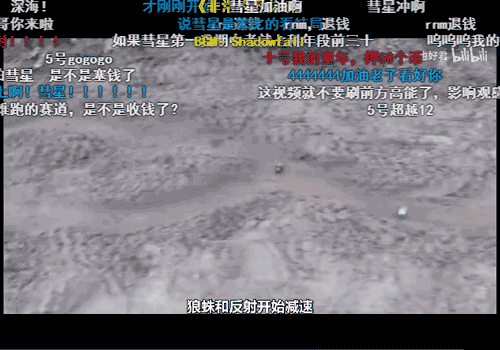 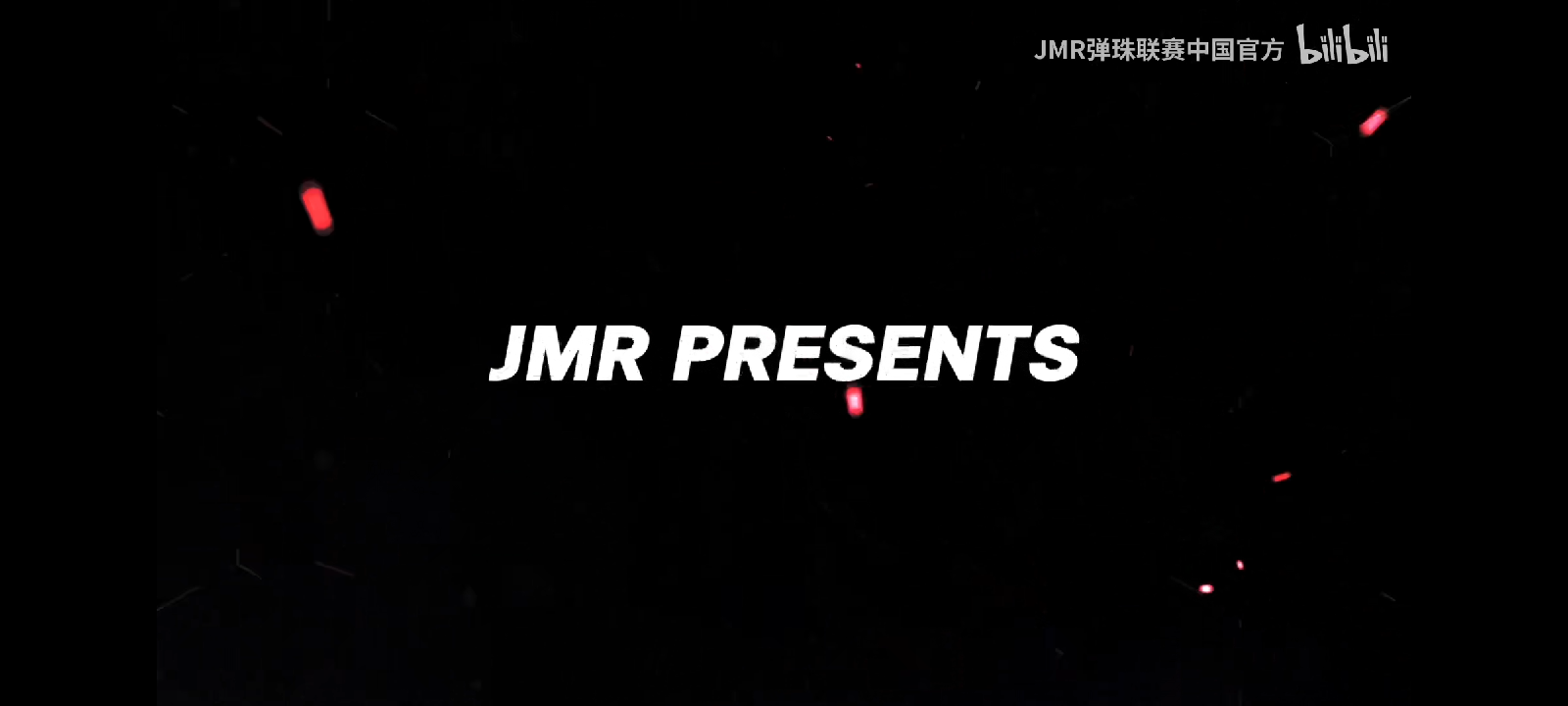 Thank you for listening!
*References & Sources
Trenaman C. Marble racing: In a world gripped by fear, marble racing proves welcome distraction[N]. CNN 2020
https://www.bilibili.com/read/cv7380959
https://www.bilibili.com/read/cv11191891

https://www.youtube.com/watch?v=uJQIIgTAM5Q&t=314s
https://www.youtube.com/watch?v=s_razQwH0Ok
https://b23.tv/PXxjrF
https://b23.tv/pIwszh